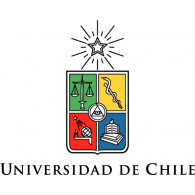 TALLER INTENSIVO
 LA CÉLULA: ESTRUCTURA, FUNCIÓN Y REPRODUCCIÓN
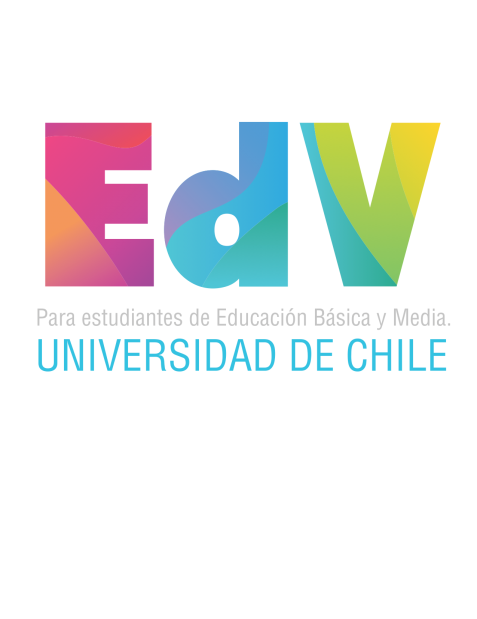 ORGANIZACIÓN DEL NÚCLEO 
ENVOLTURA NUCLEAR


2020
Diferente formas de núcleos en muestra sanguínea
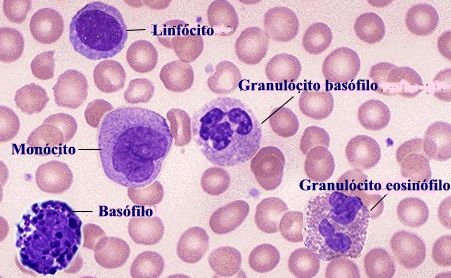 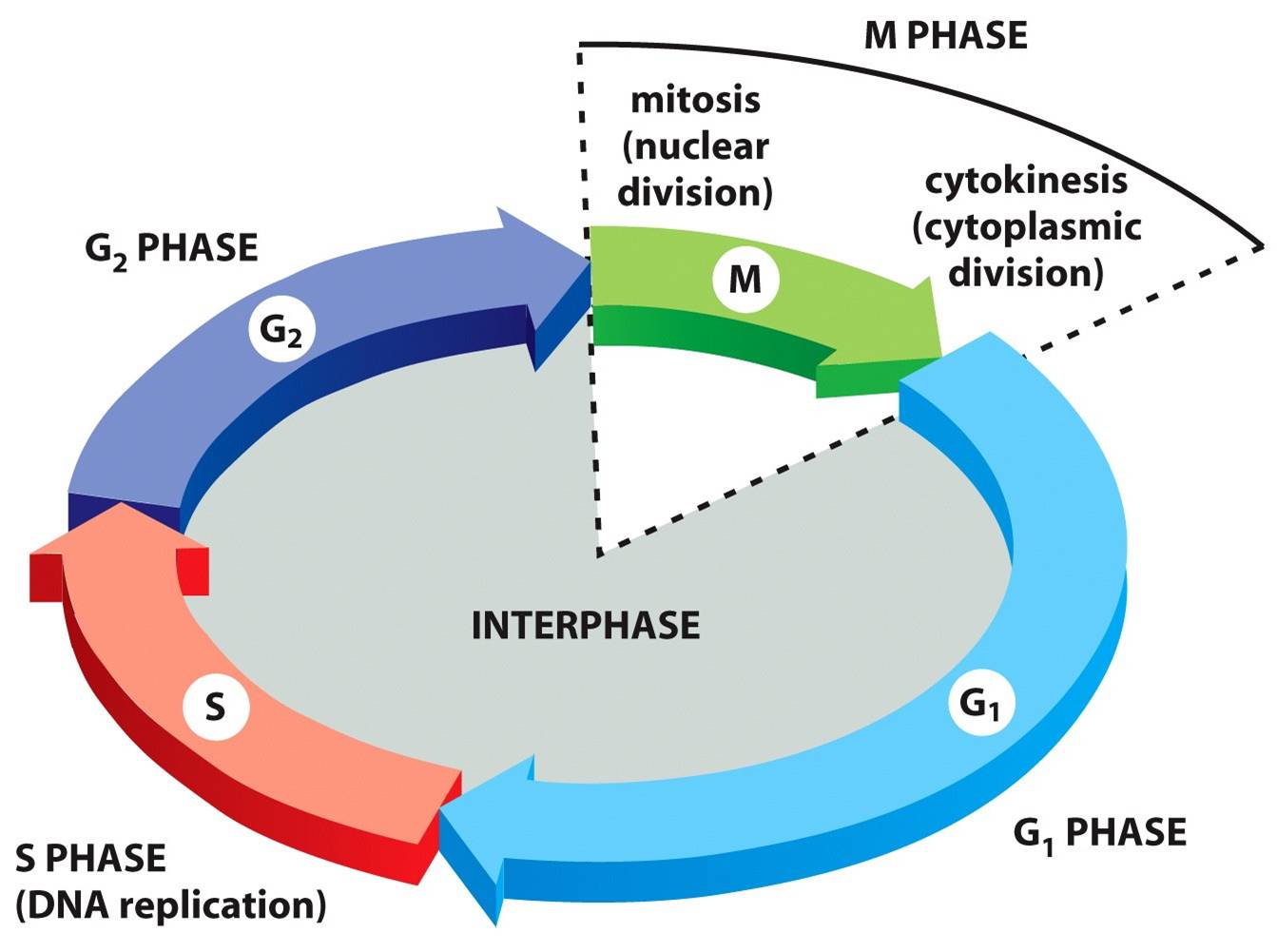 CICLO PROLIFERATIVO
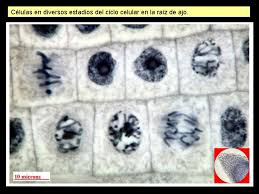 ESQUEMA TRIDIMENCIONAL DE UN NÚCLEO, 
SEÑALANDO LOS DISTINTOS COMPONENTES
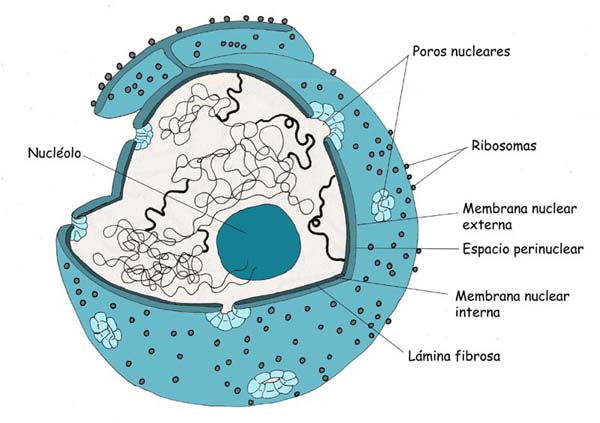 ESQUEMA DE UN CORTE DE NÚCLEO, 
MOSTRANDO LOS DISTINTOS COMPONENTES
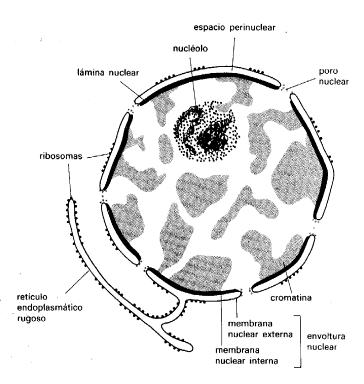 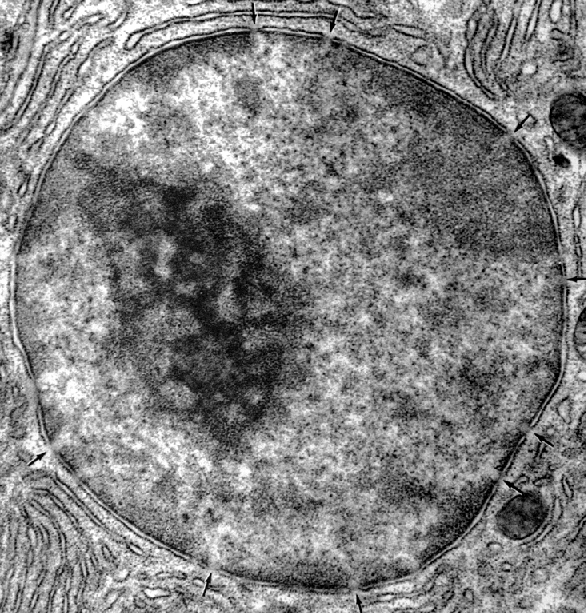 Imágenes de corte de núcleo a microscopia electrónica,
Se observa cromatina en distintos grados de 
Condensación en diferentes células.

¿Cómo esta la cromatina del espermio? Describala.

¿Que asociación puede ocurrir entre grado de 
condensación de cromatina y transcripción del DNA?
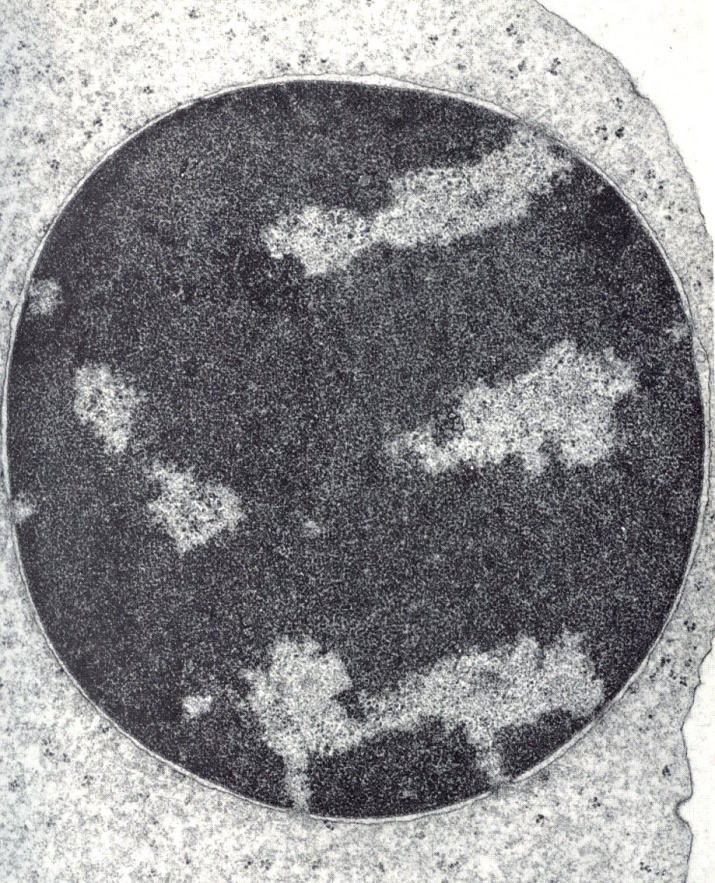 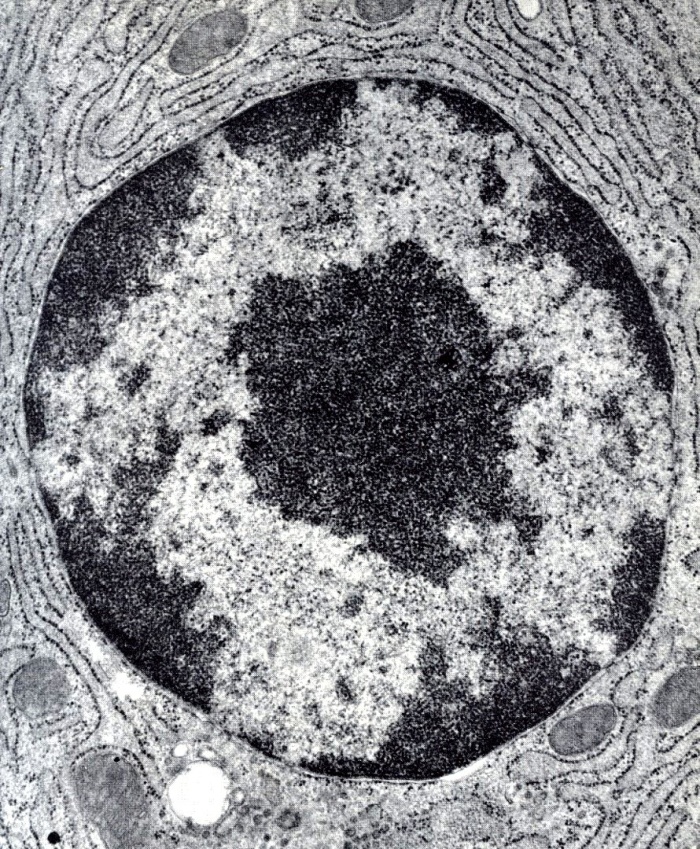 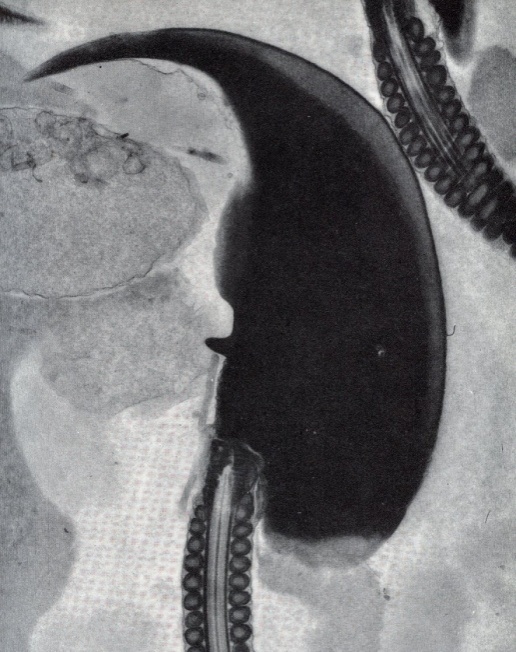 COMUNICACIÓN NÚCLEO Y CITOPLASMA Y VICEVERSA
Moléculas y macromoléculas se 
desplazan del núcleo al citoplasma y
viceversa, sólo por los complejos 
de poro

Imagen de corte de célula a 
microscopio electrónico de transmisión
Aumento de 20.000x
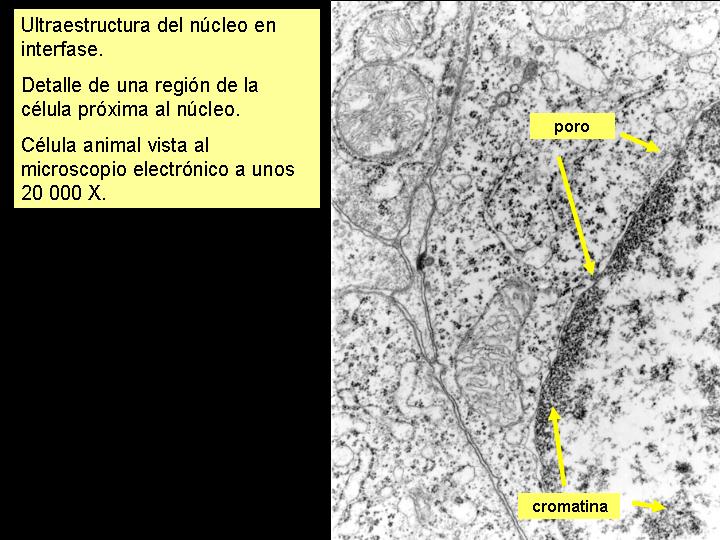 Imagen a microscopia electrónica de un corte de célula donde observamos complejos de poro membrana nuclear interna y externa y cromátina.

Nombre todos los componentes de la envoltura nuclear
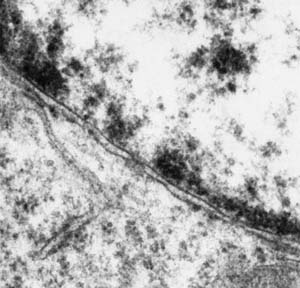 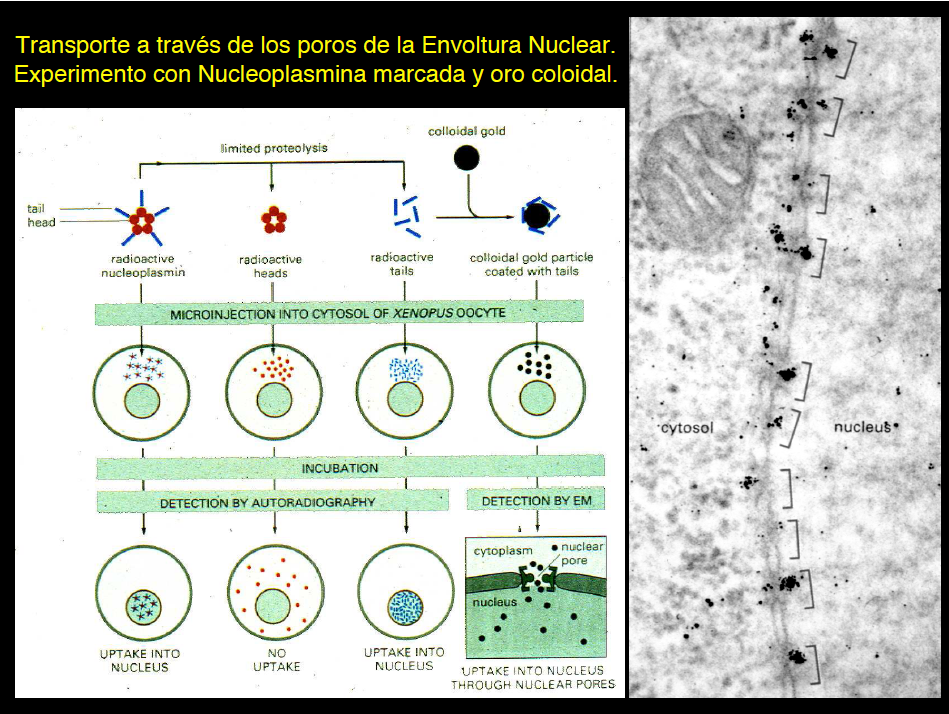 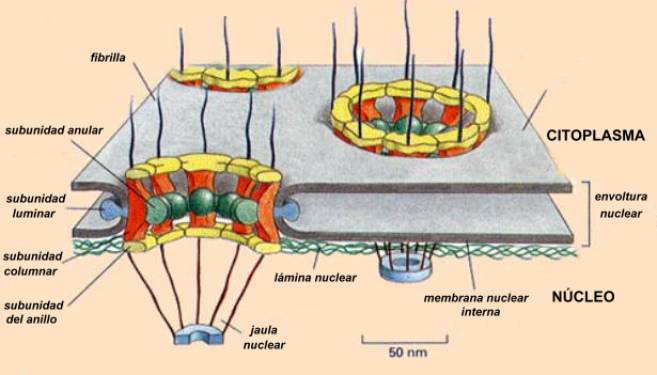 Esquema que muestra 
complejos de poro
proteínas laminas
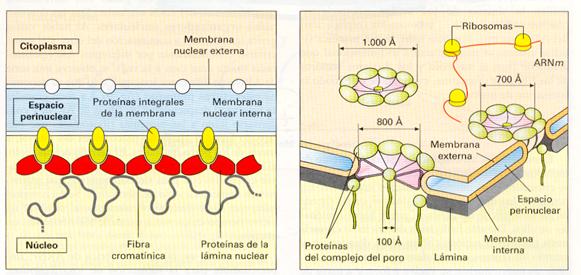 NUCLEOLO
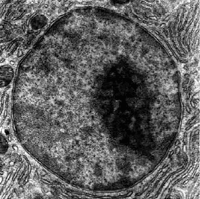 CORTE DE CÉLULA OBTENIDO CON MICROSCOPIA ELECTRÓNICA
NOR=región organizadora del nucléolo
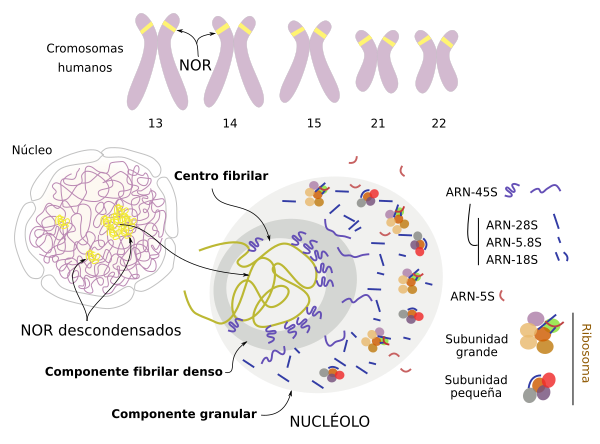 Tomado de Atlas de Histología Vegetal y Animal.
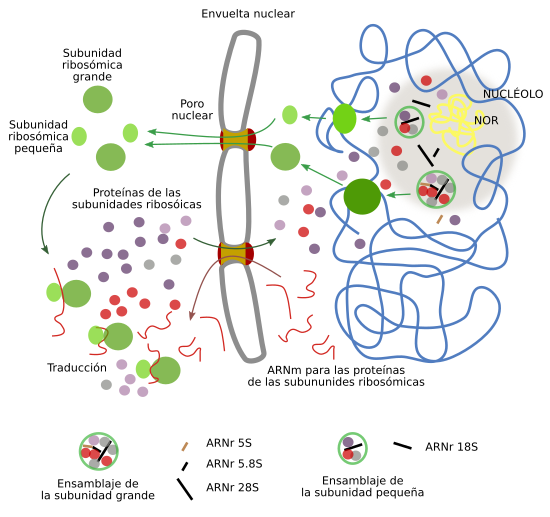 Tomado de Atlas de Histología Vegetal y Animal.